ADDETTO AL TRASPORTO SANITARIO
Di cosa si occupa?
Servizi programmati NON urgenti con ambulanza
Trasferimenti da casa o RSA – ospedale per visite
Dimissioni da ospedale
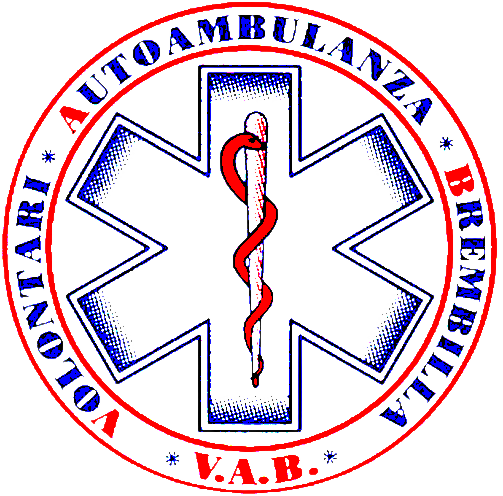 Volontari Autoambulanza Brembilla ODV
ADDETTO AL TRASPORTO SANITARIO
Come?
Servizi a 2 soccorritori (Autista e Soccorritore)
Con pazienti in condizioni stabili 
Organizzati con anticipo
Dal lunedì al venerdì durante la giornata e occasionalmente nel fine settimana
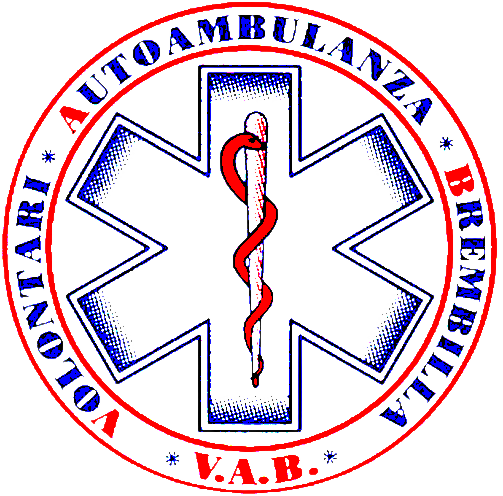 Volontari Autoambulanza Brembilla ODV
ADDETTO AL TRASPORTO SANITARIO
Come di diventa addetti al TS?
Bisogna avere dai 18 ai 75 anni;
Avere tempo soprattutto in settimana e in orario diurno;
Frequentare il Corso di 42 ore + 25 di tirocinio
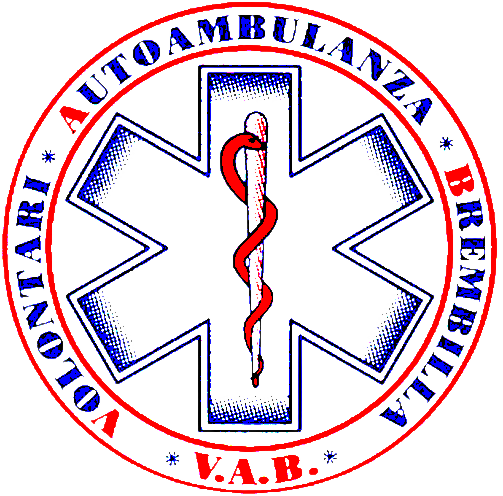 Volontari Autoambulanza Brembilla ODV
ADDETTO AL TRASPORTO SANITARIO
Il corso
Completamente GRATUITO
Con frequenza obbligatoria per l’80% delle lezioni
1 o 2 lezioni a settimana dalle 20.30 alle 23.00 nelle sedi di Brembilla e Zogno
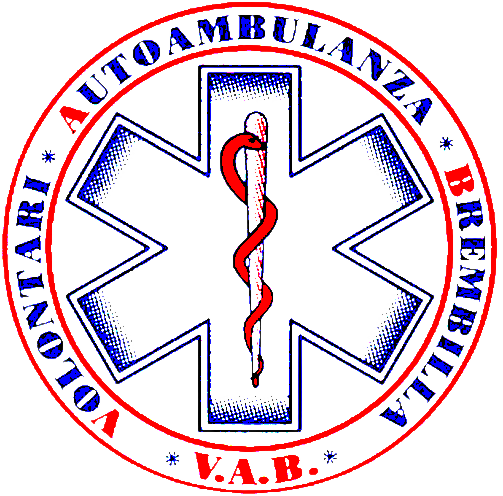 Volontari Autoambulanza Brembilla ODV
ADDETTO AL TRASPORTO SANITARIO
Cosa ti insegna:
garantire il trasferimento e il trasporto della persona assistita, in sicurezza;
eseguire le tecniche di base della mobilizzazione atraumatica e
dell’immobilizzazione;
garantire, in caso di necessità e in attesa dei soccorsi istituzionali, le funzioni vitali di base (BLSD)
Valutare i parametri garantire l’emostasi, in caso di emorragia evidente.
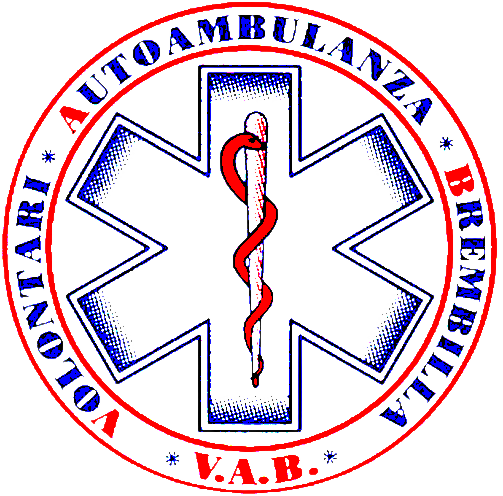 Volontari Autoambulanza Brembilla ODV
ADDETTO AL TRASPORTO SANITARIO
PENSI DI ESSERE INTERESSATA/O?
Per maggiori informazioni puoi contattarci: 
via mail a: formazione@vab-brembilla.it
chiamando o con messaggio whatsapp al 3282118897
COMPILA LA DOMANDA DI PREISCRIZIONE 
(non vincolante)
https://bit.ly/3SZVkZt
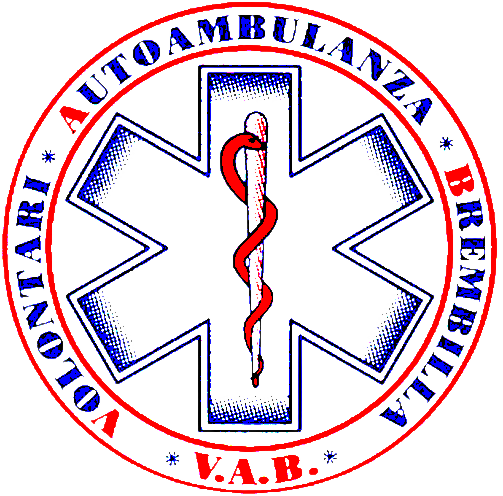 Volontari Autoambulanza Brembilla ODV